Bufdirs arbeid med CRPD
Kristine Vierli
25.01.2019
Hvorfor er CRPD viktig?
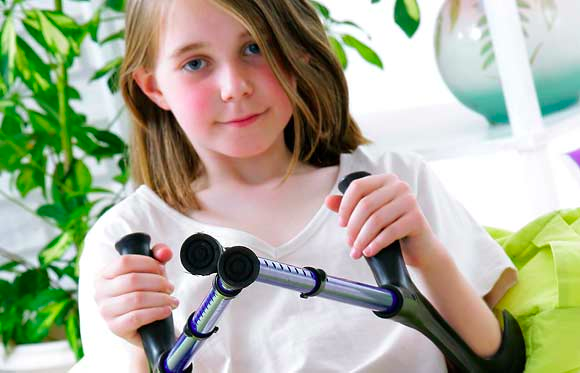 Menneskerettighetene er ikke noe ekstra, men en anerkjennelse av de rettighetene alle mennesker her.
Noen er mer utsatt for å bli fratatt disse, og det kan gå på bekostning av hva slags tjenestetilbud man får 
Dette er godt dokumentert i NOU’en På lik linje
Derfor er det viktig med bevissthet rundt at vi alle har rettigheter, også om man har behov for bistand.
[Speaker Notes: Vi vet også mye om situasjonen i Norge i dag, eksempelvis]
[Speaker Notes: Vi har mye kunnskap om dagen situasjon, eksempelvis vet vi at..]
4
Viktige utfordringer
Fra tjenestefokus til likestilling og inkludering
Kunnskap om konvensjonen og hvem den gjelder for
Fells kunnskapsgrunnlag 
Hva betyr forpliktelsen i praksis, og hva betyr det for tankemåten vår?
Ansvaret for politikken ovenfor personer med nedsatt funksjonsevne er inndelt i sektor/fagområder
Ulikt fra kommune til kommune
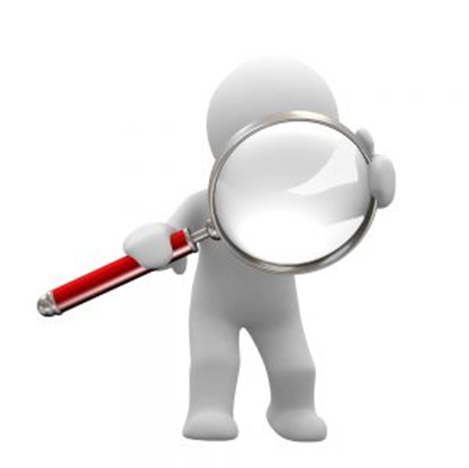 [Speaker Notes: Eller sagt  på et en annen måte fra det et helseperspektiv til et likestillingsperspektiv for helse blir et middel for å oppnå likestilling

Når det gjelder sektorinndelingen har regjeringen i sin nye strategi sagt at de vil:
 Tydeliggjøre Barne- og ungdoms- og familiedirektoratets (Bufdir) koordinerende rolle på likestillingsfeltet. 

Bufdir har utviklet egen strategi Bufdirs strategi for likestilling og ikke-diskriminering 2019-2021 
I denne er noen av målene at vi skal:

ha målrettet og etablert samarbeid med utvalgte sektorer  
koordinere innsats og vedtatt politikk på tvers av sektorer
bidra til likeverdige tjenester]
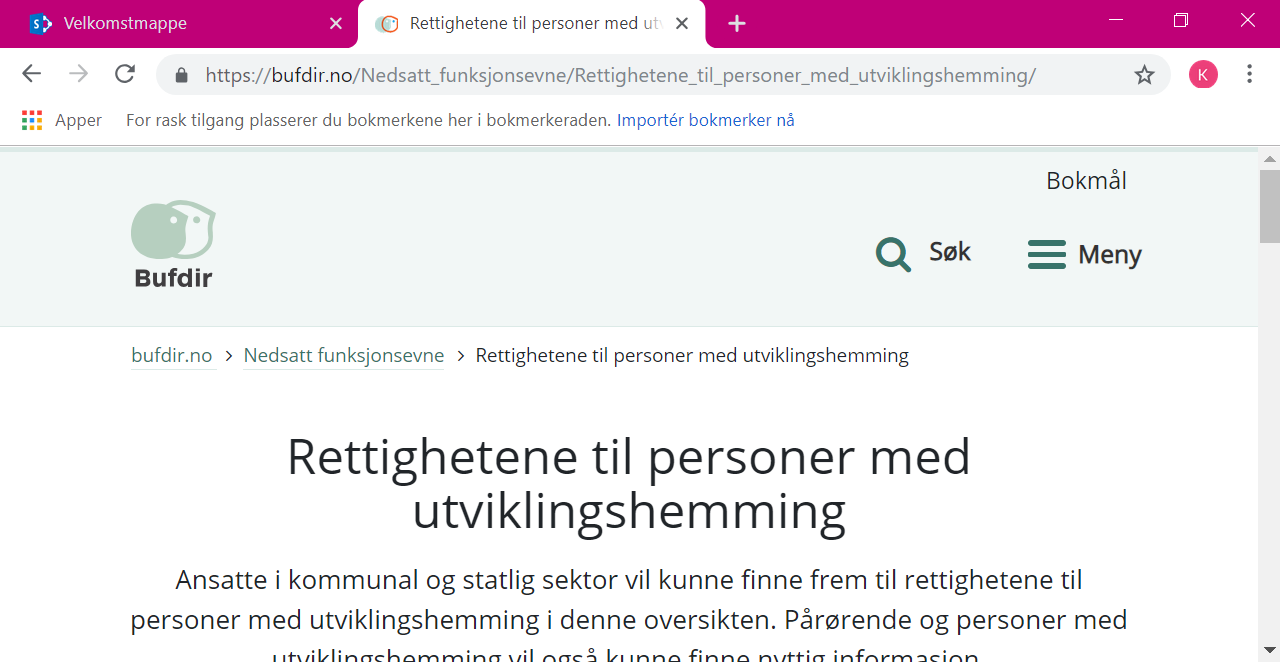 5
Vårt arbeid med CRPD
[Speaker Notes: Vi har med CRPD inn i alt vårt arbeid, men vi gjør noen ting som er viktig for akkurat dere å vite om:
 - egen nettressurs om rettigheter til personer med utviklingshemning
Siden vernmotovergrep.no
Prosjektplan CRPD]
6
[Speaker Notes: Vi har med CRPD inn i alt vårt arbeid, men vi gjør noen ting som er viktig for akkurat dere å vite om:
 - egen nettressurs om kommunale og fylkeskomunale råd – spre ordet!
-  ny forskrift om råd for eldre, for personer med funksjonsnedsettelse og for ungdom på høring

Siden vernmotovergrep.no]
7
Vårt arbeid med CRPD
[Speaker Notes: Denne monitoren er en samling av indikatorer som gir kommuner oversikt over ressurser, kvalitet og dekningsgrad knyttet til tjenester som kan være sentrale for personer med nedsatt funksjonsevne. Monitoren gir også mulighet til å sammenligne seg med andre kommuner, og se utvikling over tid. Kildene er i hovedsak SSB og Helsedirektoratet.]
Mer om vårt arbeid med CRPD
2018: Lage en prosjektplan for tiltak som skal sikre bedre gjennomføring av CRPD  i kommunene
Kartlegging av kommuners kunnskap om konvensjonen 
Lansere kommunemonitor
2019: Igangsette prosjekt om CRPD
8  BUFDIR / 25.01.2019
Fagdag likestilling og inkludering
[Speaker Notes: Kartleggingen (KUN, Likestillingssenteret og Senter for likestilling)
Intervjuer med representanter for seks kommuner
Intervjuer med representanter for tre fylkesmannsembeter i samme regioner. 
I tillegg: spørreundersøkelse til alle landets fylkesmannsembeter 
Dokumentanalyse av sentrale dokumenter og et utvalg av kommunale styringsdokumenter. 

Ikke overraskende: Generelt: lite kjennskap til konvensjonen i kommunene 
Samsvar mellom hva informantene svarer omkring kjennskap til og arbeid med CRPD på de ulike nivåene. 
Ansvaret for å ivareta rettighetene til mennesker med nedsatt funksjonsevne er vanligvis delt mellom etater både på kommune- og fylkesmannsnivå, og sjelden samlet i én stilling eller under ett lederansvar. 

Målet for prosjektet er at: 
Personer med nedsatt funksjonsevne blir likestilt i kommunene
Kommunene har økt kunnskap om det konkrete innholdet i konvensjonen og hvordan de kan bruke denne i sitt arbeid
Personer med nedsatt funksjonsevne får oppfylt rettighetene de har krav på i kommunen der de bor fordi konvensjonen blir en selvfølgelig del av vurderingene i kommunen.
Færre klager på vedtak til kommuner og fylkesmenn fordi vedtakene er riktige, og har god kvalitet.]
Kartleggingen
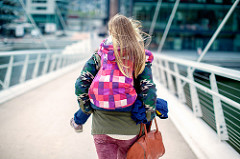 Sikre at kommunen leverer inkluderende tjenester til alle innbyggerne i kommunen
Tydelig lederskap og klare ansvarsområder er en viktige faktorer for å sikre arbeidet med CRP
Styrke rådet for mennesker med nedsatt funksjonsevne gjennom å synliggjøre rådet
9  BUFDIR / 25.01.2019
Fagdag likestilling og inkludering
Hvordan ta arbeidet med CRPD videre?
Bevisstgjøring og holdningsarbeid
Brukerperspektiv: Hvordan kan vi sammen jobbe for at de som trenger tjenester, for eksempel utviklingshemmede, lærer om konvensjonen og blir klar over at de har rettigheter.
De kommunale og fylkeskommunale rådene 
Ha oversikt – kommunemonitor 
Spisse innsatsen
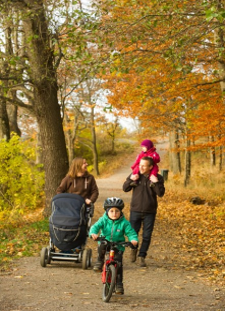 10  BUFDIR / 25.01.2019
Fagdag likestilling og inkludering
[Speaker Notes: Forankring i ledelse
Informasjon må være lett tilgjengelig og forståelig, 
Tid og rom til opplæring]
Hvordan ta arbeidet med CRPD videre?
Vi vil invitere paraplyene til møte for å få innspill 
Vil gjerne samarbeide!

Vi ser for oss at fylkesmannen får en sentral rolle – vil invitere embetene til samling for å forankre arbeidet

Vi vil lage nasjonal kampanje om holdninger

Vi vil velge ut innsatsområder
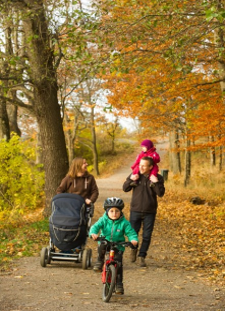 11  BUFDIR / 25.01.2019
Fagdag likestilling og inkludering
[Speaker Notes: Vi vil ha tett samarbeid med dere, og vil kalle inn til eget møte om dette. Våre planer kort fortalt er:

Forankre arbeidet hos fylkesmannen
Se på hvordan de kommunale rådene kan involveres – kan vi samarbeide om dette?
Vil lage en nasjonal kampanje om holdninger
Være på etter Norges kommentarer i komiteen og velge ut noen innsatsområder som blir viktige i prosjektet]